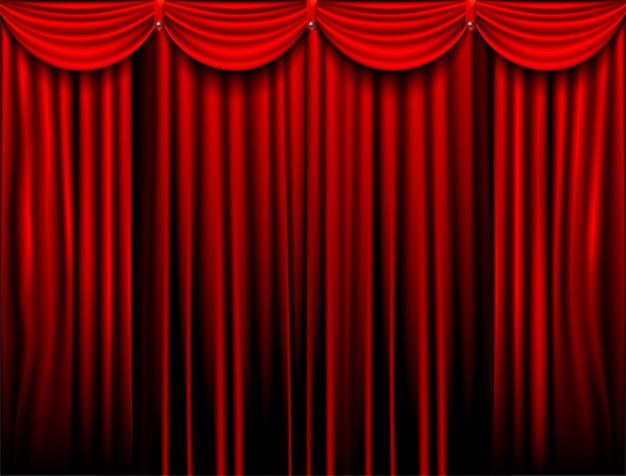 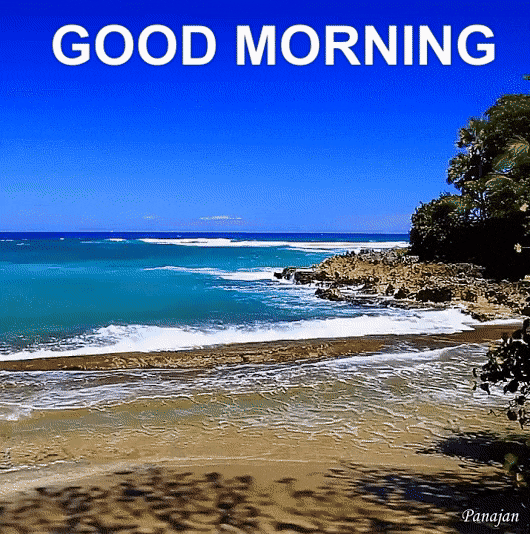 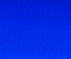 গণিত ক্লাসে সবাইকে স্বাগতম
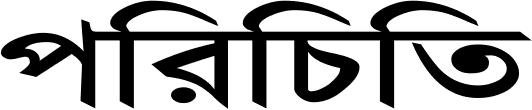 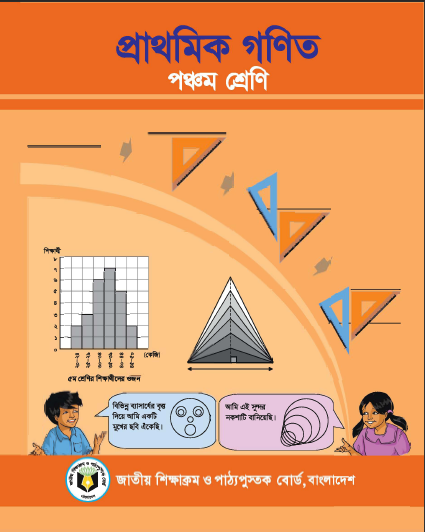 মোহাম্মদ মনিরুজ্জামান
প্রধান শিক্ষক
রাজারচর মোল্যাকান্দি সরকারি প্রাথমিক বিদ্যালয়
শিবচর,মাদারীপুর
মোবাইল:01721242319
Email: mztutul2006@gmail.com
এসো একটি ভিডিও দেখি-
ভিডিওতে আমরা কী দেখলাম?
ছবিতে কত অংশ রং করা?
২য় ছবিতে কত অংশ রং করা?
নিচের ছবিটি লক্ষ্য কর-
কোন ছবিতে বেশি জায়গা রং করা?
১ম ছবি
২য় ছবি
আজ আমরা আলোচনা করব,
ভগ্নাংশের তুলনা
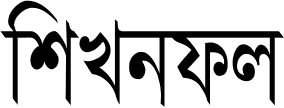 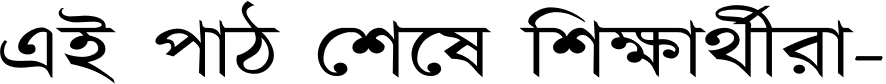 ১৯.১.৩ দুই বা ততোধিক ভগ্নাংশকে লঘিষ্ঠ সমহর বিশিষ্ট ভগ্নাংশে 
রূপান্তর করতে পারবে। 
১৯.২.১ সমহরবিশিষ্ট ভগ্নাংশের মানের তুলনা করতে পারবে এবং 
প্রতীক ব্যবহার করে  উর্ধ্বক্রমে ও অধক্রমে সাজাতে পারবে।
নিচের ছবিতে নির্দেশিত অংশ রং কর এবং বড় ছোট তুলনা কর।
তাহলে আমরা দেখলাম, হর সমান হলে যে ভগ্নাংশের লব বড়,সে ভগ্নাংশটি বড়
নিচের ভগ্নাংশগুলো মানের উর্ধ্বক্রমে সাজাই-
প্রথমে ভগ্নাংশগুলো সমহরে প্রকাশ করি-
ভগ্নাংশের হরগুলো ৮, ১২ ও ২৪ এর লসাগু = ২৪
এখানে লবগুলো ১৫,১২,১৩এর মধ্যে
  ১২ < ১৩ < ১৫
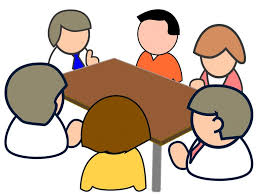 দলীয় কাজ
দলে ভাগ হয়ে দলের বন্ধুদের আলোচনা করে 
নিচের ভগ্নাংশগুলো মানের অধ:ক্রমে সাজাও
এবার মিলিয়ে নেই-
হরগুলো ১২, ১৫ ও ২০ এর লসাগু = ৬০
এখানে লবগুলো ২৫, ৪৪ ও ৩৯ এর মধ্যে
    ৪৪ > ৩৯ > ২৫
নিচের ছবিতে নির্দেশিত অংশ রং কর এবং বড় ছোট তুলনা কর।
তাহলে আমরা দেখলাম, লব সমান হলে যে ভগ্নাংশের হর বড়,সে ভগ্নাংশটি ছোট
নিচের ভগ্নাংশগুলো মানের উর্ধ্বক্রমে সাজাই-
প্রথমে ভগ্নাংশগুলোকে সমলবে প্রকাশ করি
লবগুলো ৩, ৪ ও ৬ এর লসাগু = ১২
এখানে হরগুলো ৩২, ১৫ ও ২২ এর মধ্যে
  ১৫ < ২২ < ৩২
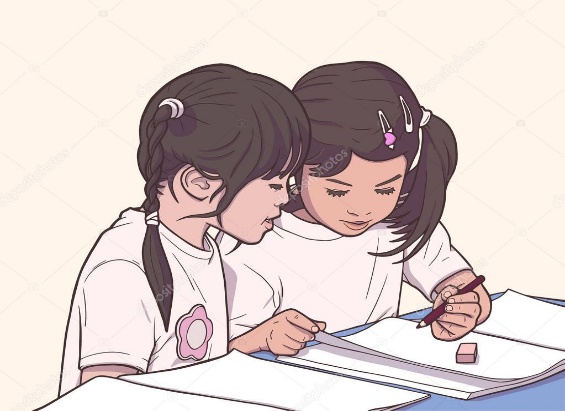 জোড়ায় কাজ
পাশাপাশি দু’জন জোড়া হয়ে আলোচনা করে 
নিচের ভগ্নাংশগুলো মানের অধ:ক্রমে প্রকাশ কর-
এবার মিলিয়ে নেই-
লবগুলো ৯, ১২ ও ১৮ এর লসাগু = ৩৬
এখানে হরগুলো ৬৪, ৪৫ ও ৪৬ এর মধ্যে
  ৪৫ < ৪৬ < ৬৪
মূল্যায়ন
নিচের প্রশ্নগুলোর সঠিক উত্তরে টিক চিহ্ন দাও-
আবার চেষ্টা কর
সঠিক উত্তর
আবার চেষ্টা কর
সঠিক উত্তর
সঠিক উত্তরের জন্য অপশনগুলোতে ক্লিক করুন।
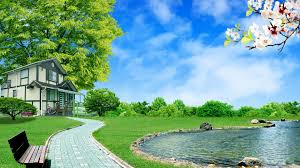 বাড়ির কাজ
নিচের  ভগ্নাংশগুলো করবে সমহরে প্রকাশ করে মানের উর্ধ্বক্রমে সাজাও।
নিচের  ভগ্নাংশগুলো সমলবে প্রকাশ করে মানের অধ:ক্রমে সাজাও।
[Speaker Notes: শিক্ষক নিজের ইচ্ছামতো প্রশ্ন করে পাঠ উপস্থাপন করতে পারবেন।]
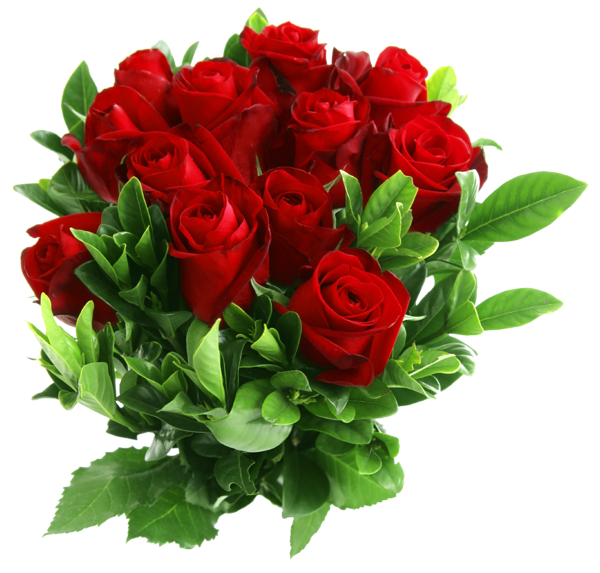 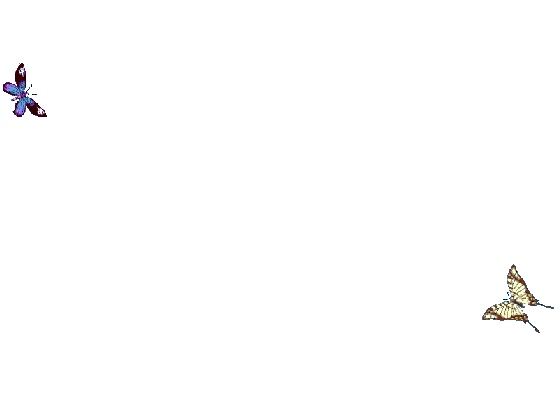 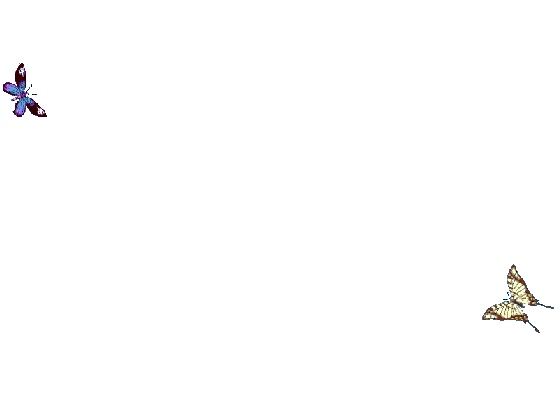 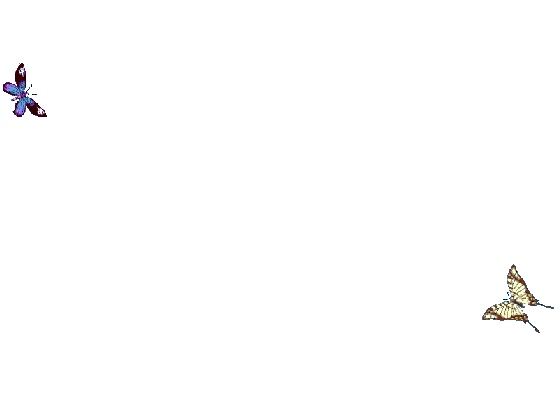 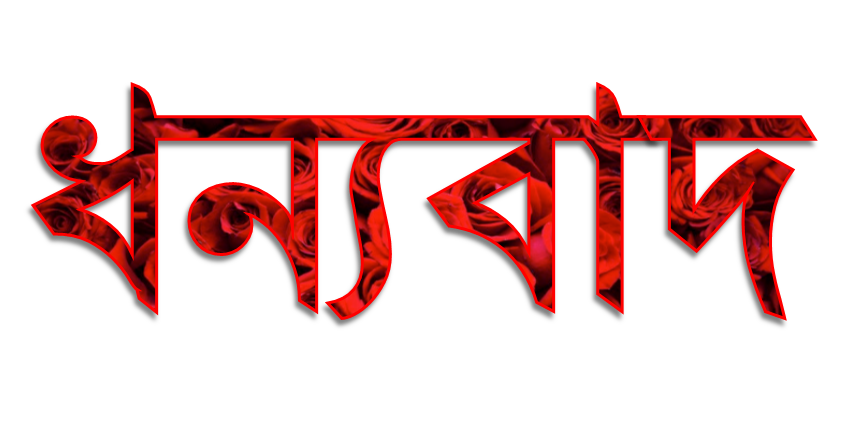 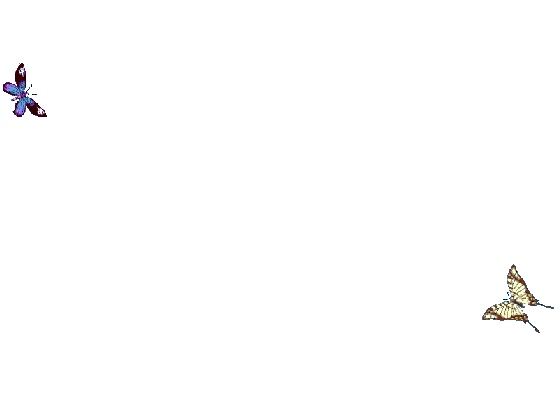 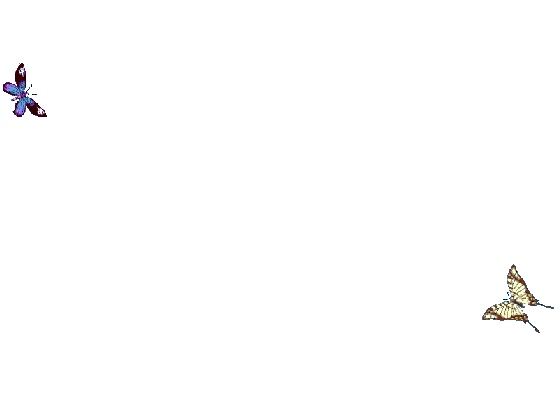